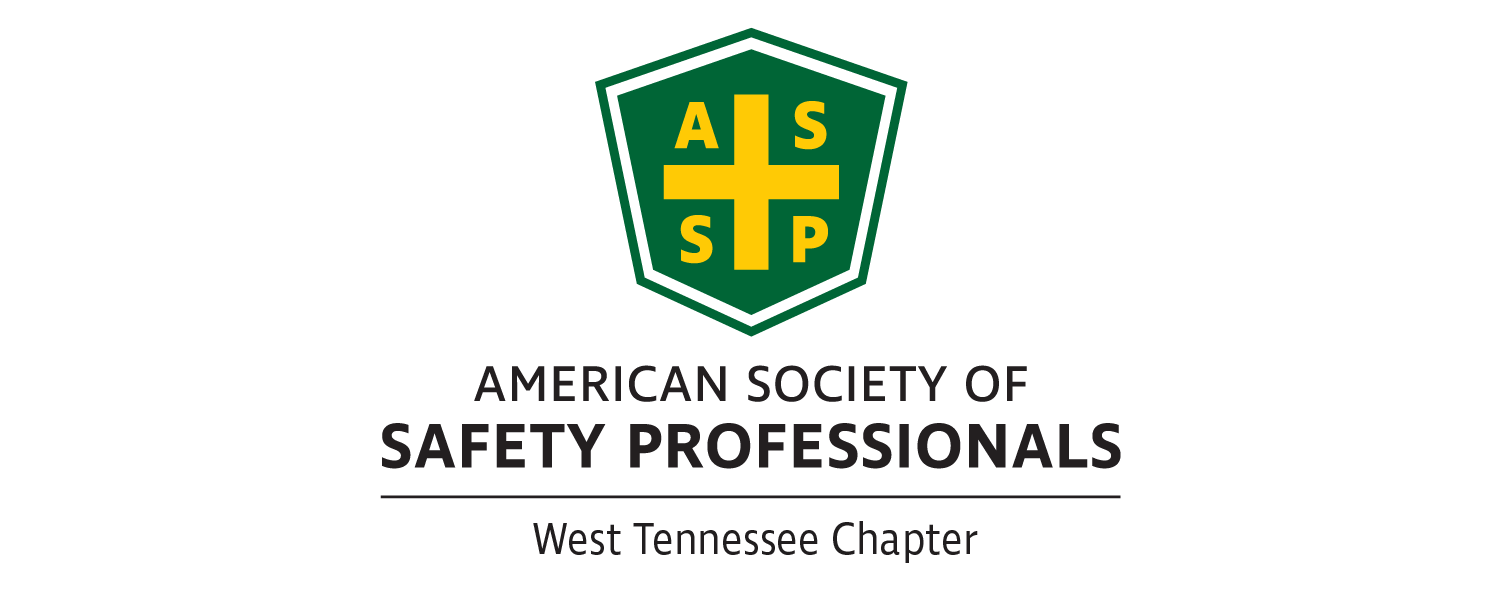 East Tennessee Chapter
Monthly Chapter Meeting
Thursday, January 25, 2024
Meeting Agenda
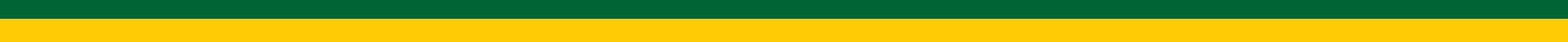 Welcome & Introductions
Announcements
Old Business
Presentation: 
“ANSI Standards for Aerial Lifts” presented by Don Satterfield, EHS Lead, The Home Depot
New Business
Meeting Adjournment
Welcome & Introductions
Welcome to the East TN ASSP Chapter
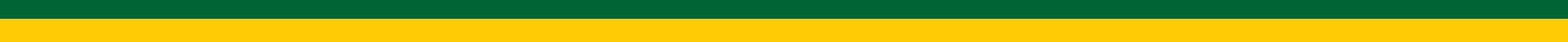 2023-2024 Board Members
President – David Hixenbaugh (865)603-4556
President-Elect – Ann Schubert (541)979-2912
Secretary – Mel McKenzie (865)603-4846
Treasurer – Kris Thomasson (865)207-2393
Advisory Group Member – Donald Elswick (419)788-6162
Communications Chair – Rich Heinzenberger (865)693-3623
Announcements – Position Updates
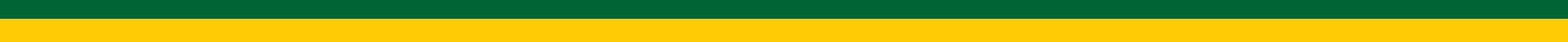 Opportunities to get involved
Committee Positions Update: 
Communication Chair – Rich Heinzenberger
Membership Chair – Lee McCord
Nominations and Elections Chair – Lance Greene
Program Chair – Floyd Yount
Professional Development Conference Chair – Jay Hocutt
Open Committee Positions
Awards & Honors Chair
Government Affairs Chair
Jobs Chair
Announcements
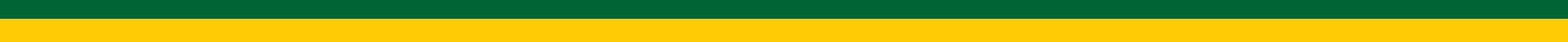 SafetyFOCUS Winter
February 12-16, 2024 – Irvine, CA and Online
February 19-23, 2024 – Online Only
SafetyFest (April 29 – May 3, 2024)
eChemExpo (April 17-18, 2024)
Member Recognition
Chapter Safety Professional of the Year (SPY)
[Speaker Notes: The Safety Fest TN 2024 Safety Expo will be held on April 30th & May 1st at the New Hope Center in Oak Ridge, TN! More information will be available soon!
eChemExpo will be held April 17-18, 2024 in Johnson City]
Announcements – Education Calendar
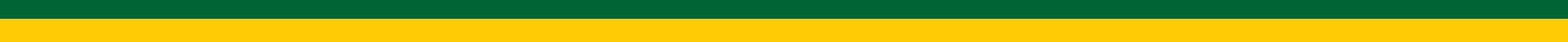 ASSP Educational Events Calendar
Live Virtual Classroom: The Safety Superpower: Influence!
2/21/24 - 0.70 CEU
ONLINE COURSE: Risk Assessment and Management for Safety Professionals
2/29-3/28 – 3.00 CEU
On-Demand Webinar:  A Behavioral Systems Approach to Human Performance Improvement
0.1 CEU
[Speaker Notes: Show Education Calendar
ASSP Educational Events Calendar]
Old Business
Old Business
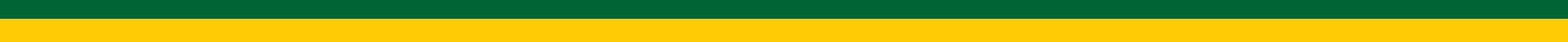 December Secretary’s Report
No Chapter meeting in December
November Meeting minutes were sent out 12/11/2023
December Treasure’s Report
Revenue (from Chapter Dues) = $164.50  
Expenses = $0.00                                                             
Current Balance = $31,288.10 (as of 06/14/2023)
Safety Fest April 29-May 3
Abstracts – submit by 02/02/24 (email sent 12/21/23)
Chapter ASSP Booth – Volunteers to coordinate/staff booth
Portable Loading Dock
Guest Speaker:  	Don Satterfield, EHS Lead, The Home Depot
Meeting Day: 	Thursday, January 25, 2024 Location: 		EnSafe Inc.
			308 N. Peters Road Suite 200, Knoxville, TN 37922
Virtual Option:	Join on your computer, mobile app or room device Click here to join the meeting 
			Meeting ID: 295 013 417 710 			Passcode: od9tqu 
Time:  		3:00 PM to 4:00 PM EST
ASSP East TN Chapter
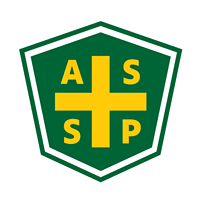 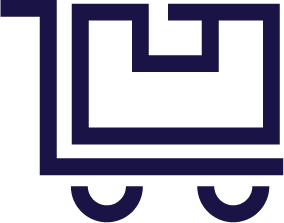 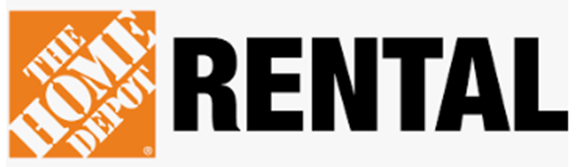 Customer spotlight
11
[Speaker Notes: Introductions:

Don]
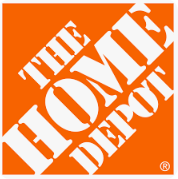 The Home Depot Stats
World’s Largest Home Improvement Retailer
Stores: 2,333  
Operations: U.S., Canada, Mexico,               Puerto Rico, U.S. Virgin Islands and Guam
Revenue:  ~$157B USD (FY22)
Associates: ~470,000
EHS Associates: 53 (34 Corporate/19 Field)
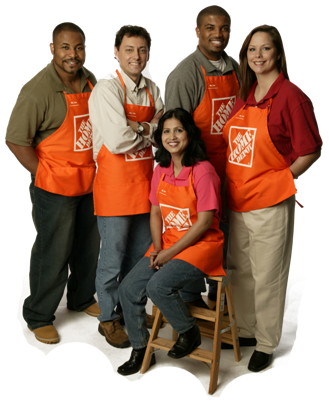 Confidential & Proprietary – Not for Distribution
12
[Speaker Notes: Don

Provide an overview of Home Depot, the company and our EHS team.]
The Opportunity
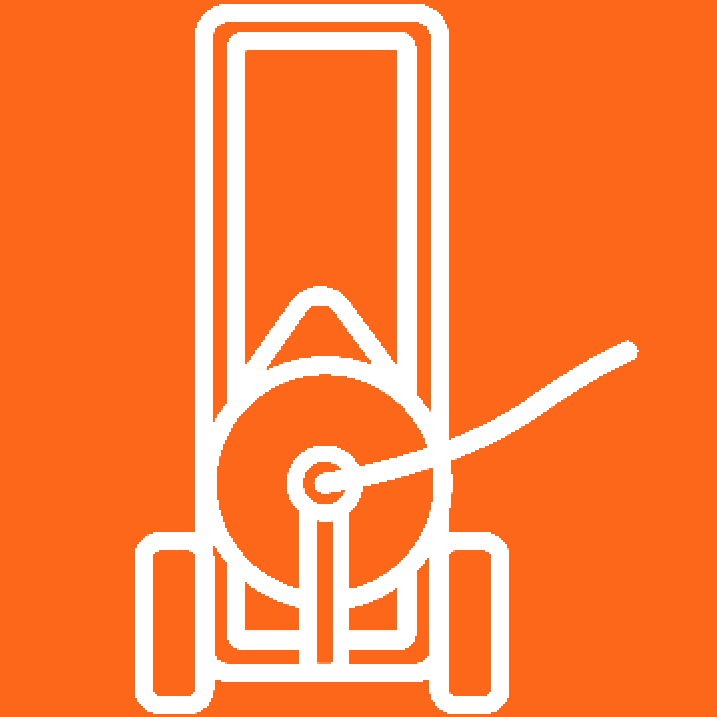 150 lbs
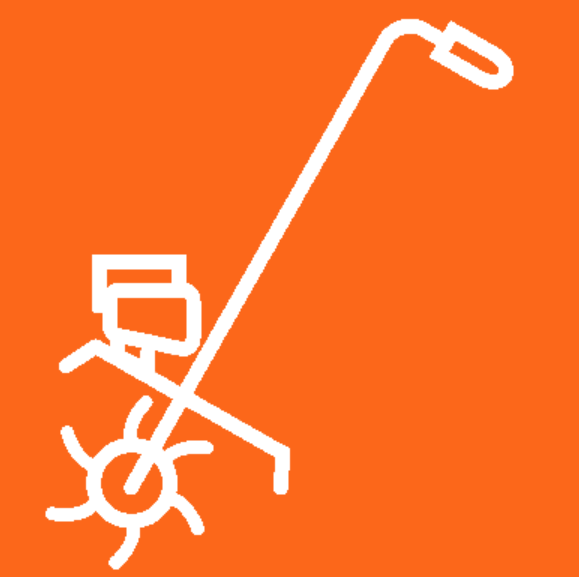 127 lbs
2016: Tool Rental injury analysis
Millions of bulky, heavy tools manually loaded/unloaded each year
Hundreds of injury opportunities annually
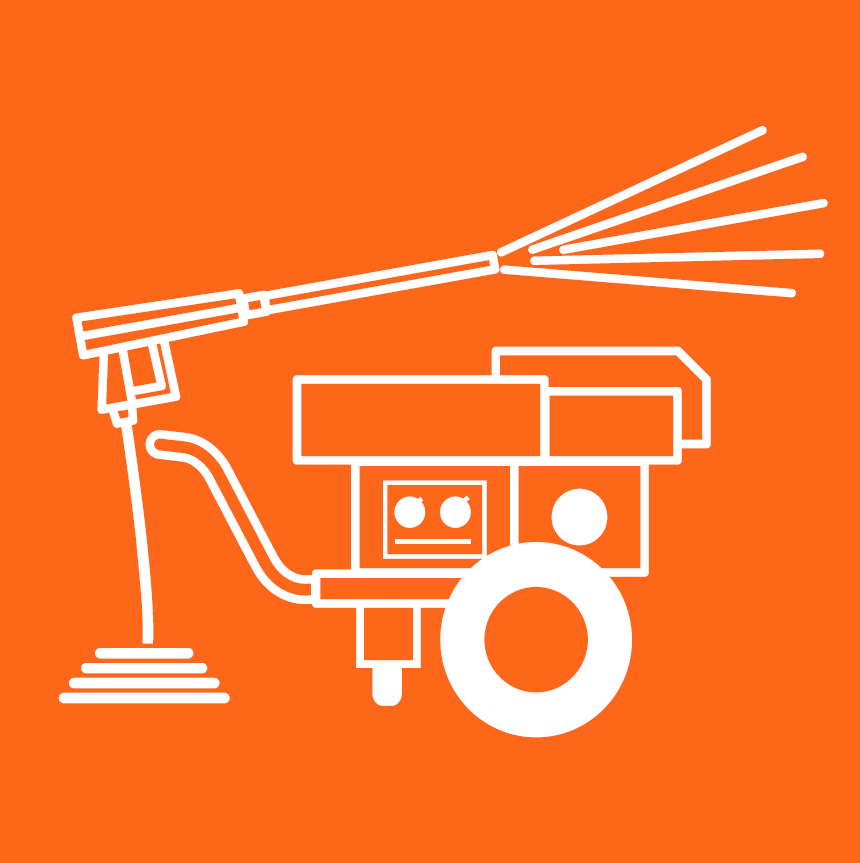 86 lbs
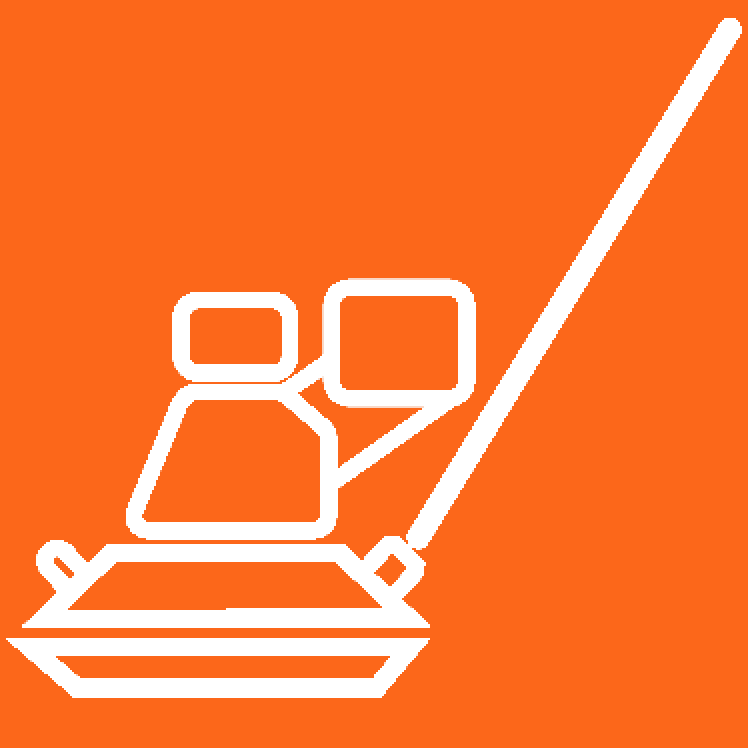 184 lbs
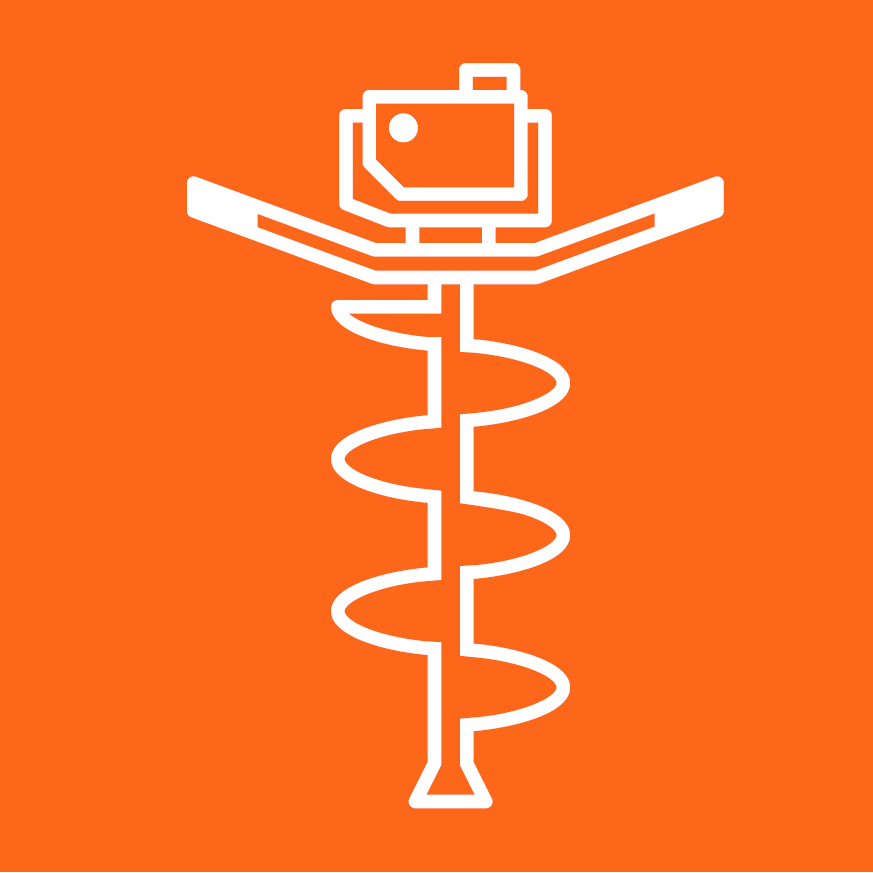 71 lbs
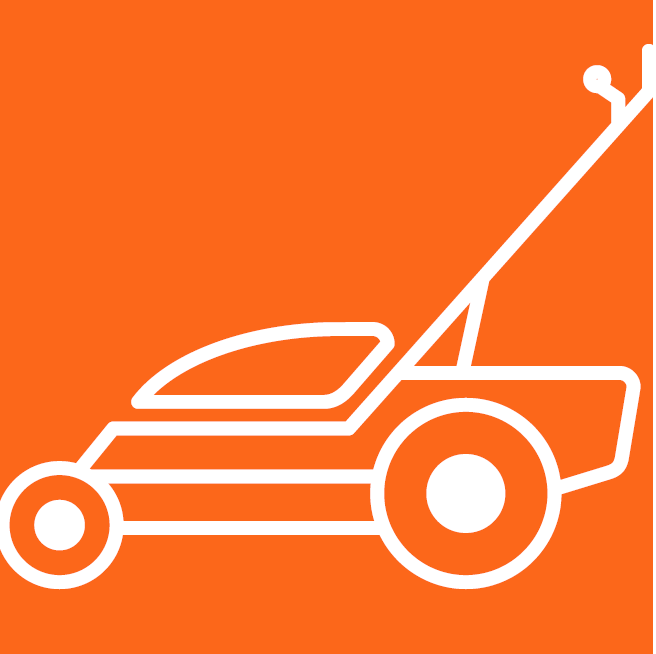 244 lbs
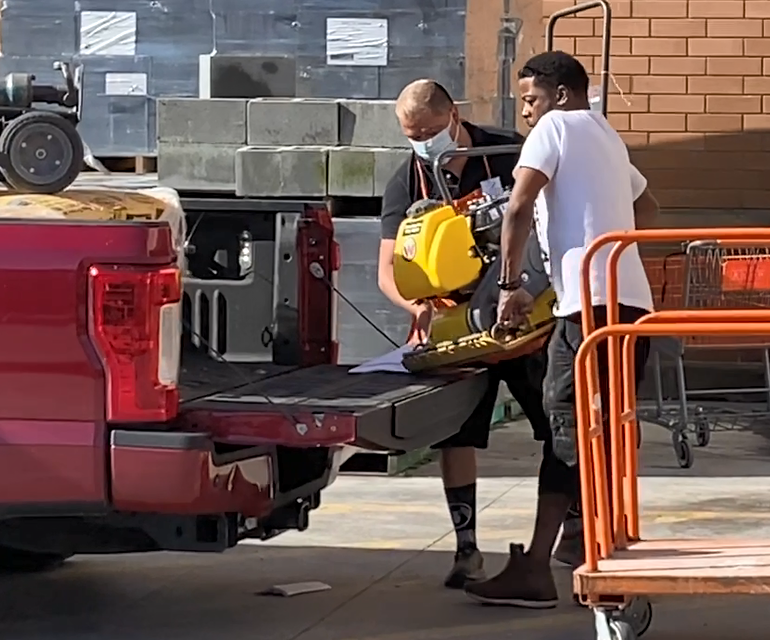 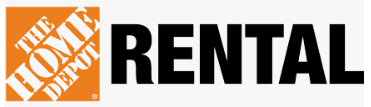 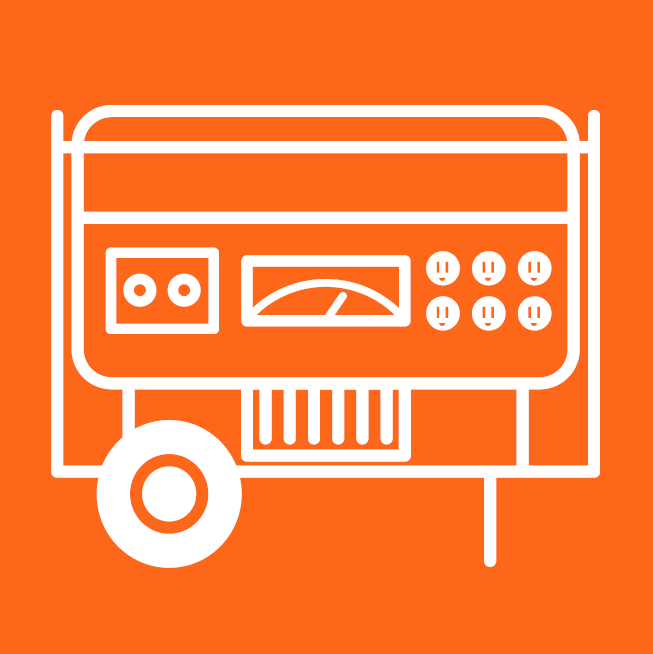 113 lbs
Over 1,300 TRC locations
National presence (top 4)
Expanding - Large Equipment
Confidential & Proprietary – Not for Distribution
13
[Speaker Notes: Don

Recap the initial injury analysis in 2016 – Tool Rental Overexertion Injuries (by Dave Swaziek)

The Portable Loading Dock project started in 2016 as an overexertion study of Home Depot’s Tool Rental operations. 

The data quickly confirmed that large, bulky, heavy tools and equipment were the leading causes of both injury frequency and severity.  

Cross referencing rental equipment sales and injury data, we identified the leading types of heavy equipment causing most injuries and associated cost.  

As the picture on the right illustrates (200 lb. plate tamp), most large, tool rental loading and unloading relied on team lifting.]
Partnership Strength: Co-Managed Severity Projects
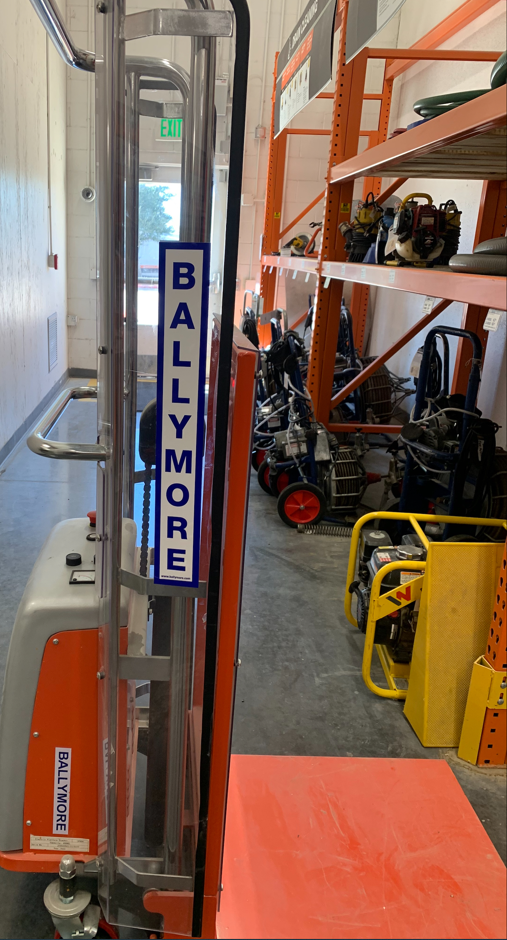 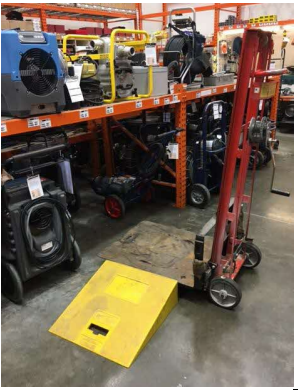 Hand crank lift table – primary lifting aid
Larger tools/equipment required team-lifted

2017: 
Design & develop of Portable Loading Dock (PLD)
2023
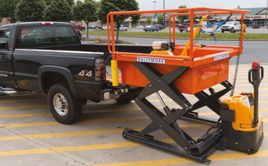 Confidential & Proprietary – Not for Distribution
14
[Speaker Notes: Don

Results of our initial Tool Rental project confirmed most injury frequency and severity was occurring with large, bulky tools and equipment.  

The only mechanical lifting aid available was a small, manual crank cart which provided “some” overexertion relief; but not applicable for many larger items.   A few stores even resorted to building their own wooden loading ramps. 

Larger equipment, such as tillers, aerators, and trenchers, did not fit onto the red crank cart’s small lift platter.  Again, team lifting was the primary methods stores used to load (and unload) equipment.  

Both Home Depot and the Risk Control team could not find the “best solution” from current lifting and loading products in the marketplace. 

Therefore, in 2017 Home Depot partnered with a 3rd party manufacturing company to design and build a PLD; or Portable Loading Dock.]
Promoting Interest & Excitement
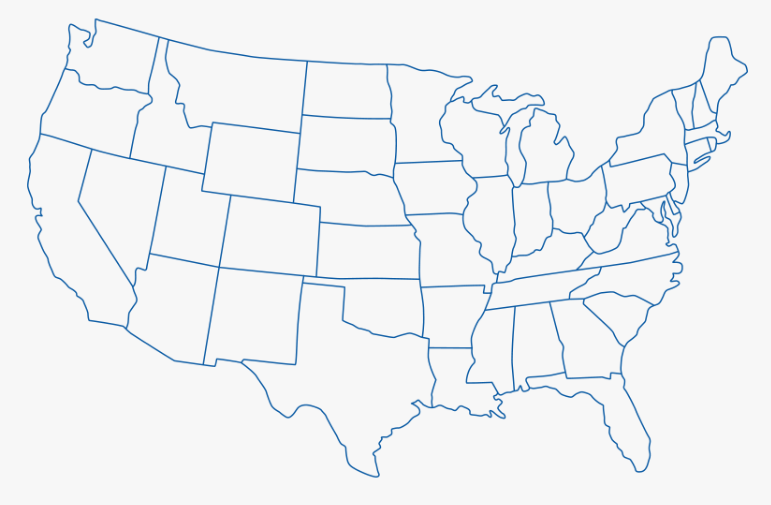 2018: 
Fund and deploy 47 test units
Nationwide distribution

Promote interest & excitement
PLD highlighted at annual manager’s meeting (2019)
Opportunities to win PLD
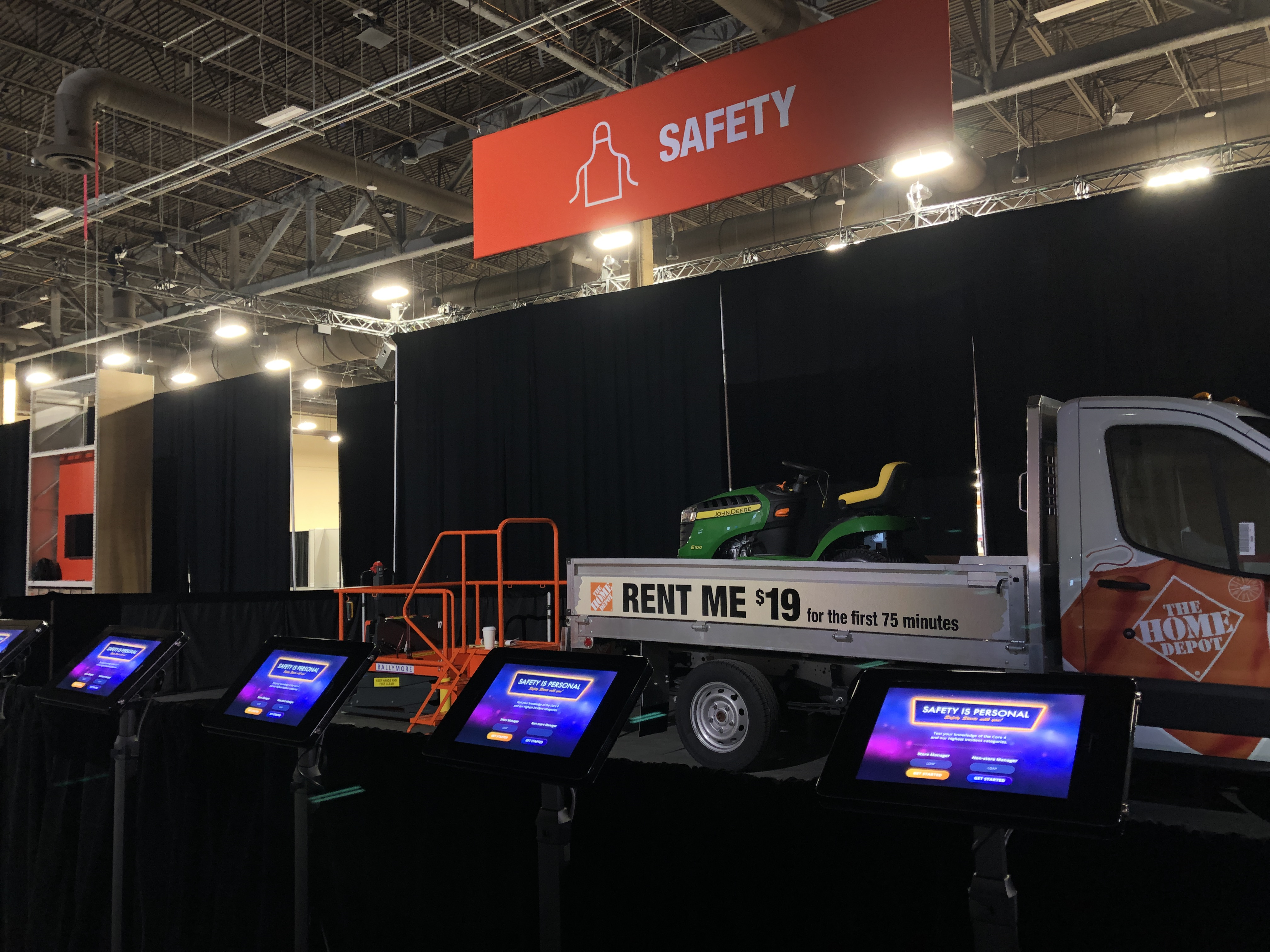 Confidential & Proprietary – Not for Distribution
15
[Speaker Notes: Don

In 2018, 47 test units were built and deployed across the country. 

Home Depot also promoted the PLD in store manager’s meetings. 

Several were awarded as prize drawings to promote local store interest and excitement.]
Initial PLD Testing & Injury Reductions
2019
Successful full first year 
50% reduction – Overexertion injuries thru Q4 2019
Needed stronger CBA to justify nationwide deployment to all 2,000 stores
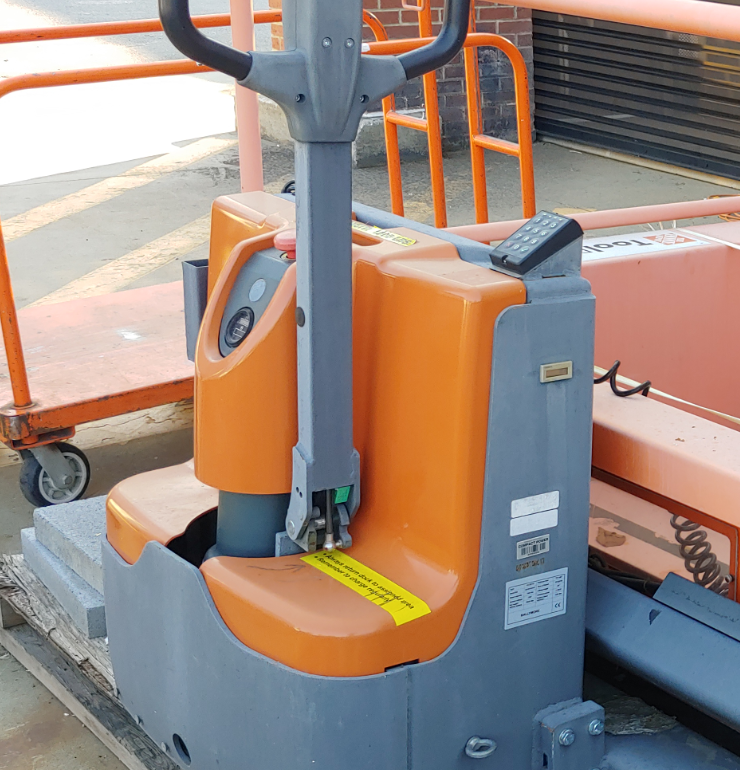 Counter added to measure use and CBA impact
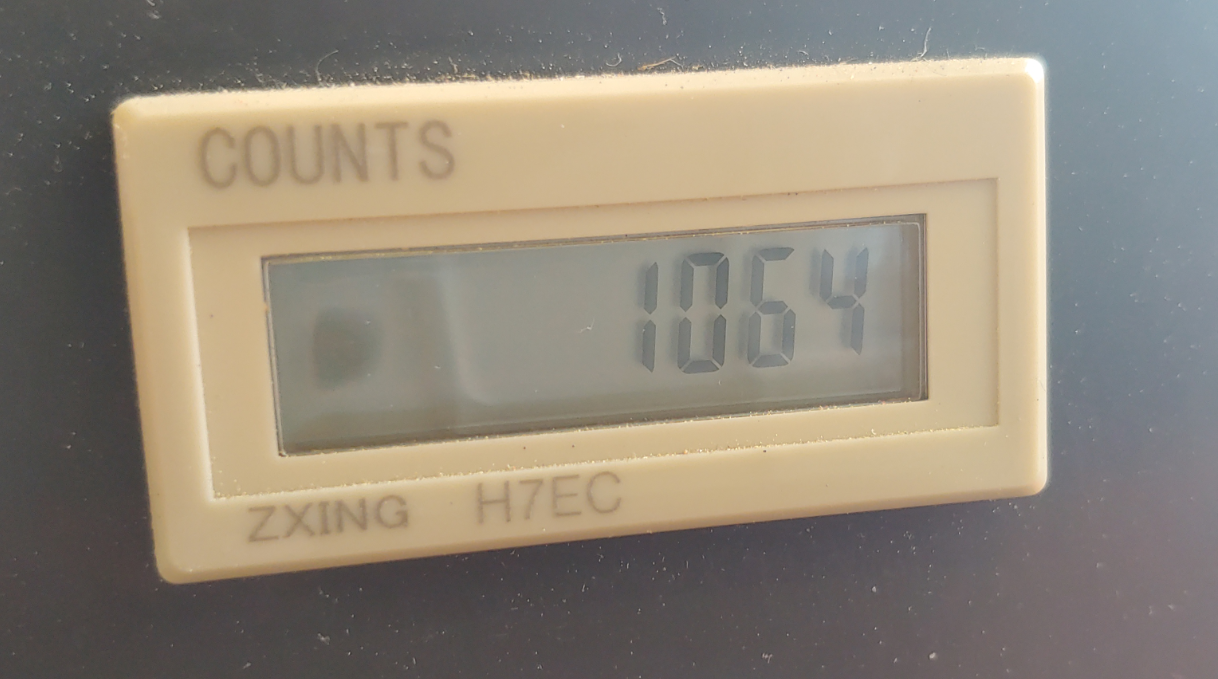 Confidential & Proprietary – Not for Distribution
16
[Speaker Notes: Don

In 2019, after 12 months of using the PLD in 47 pilot stores, we looked at the first year of injury data. 

During the first year we saw a 50% reduction in equipment loading/unloading overexertion injuries.  

We also used the PLD’s cycle counter to gauge each store’s use of the machine.  This data revealed a wide variation in store use; from many times per day to only a few uses per week. 

More work was needed to strengthen the CBA and build a business case for nationwide deployment to all 2,000 stores.]
2022 – Four years TRC injury data
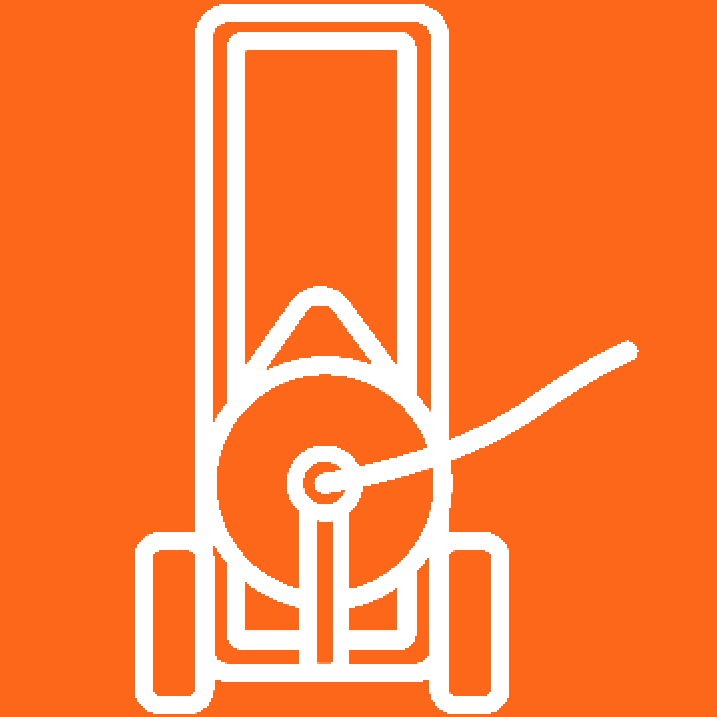 150 lbs
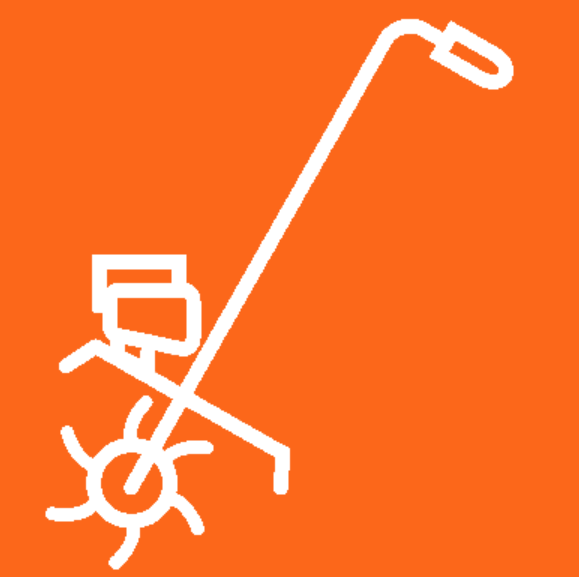 127 lbs
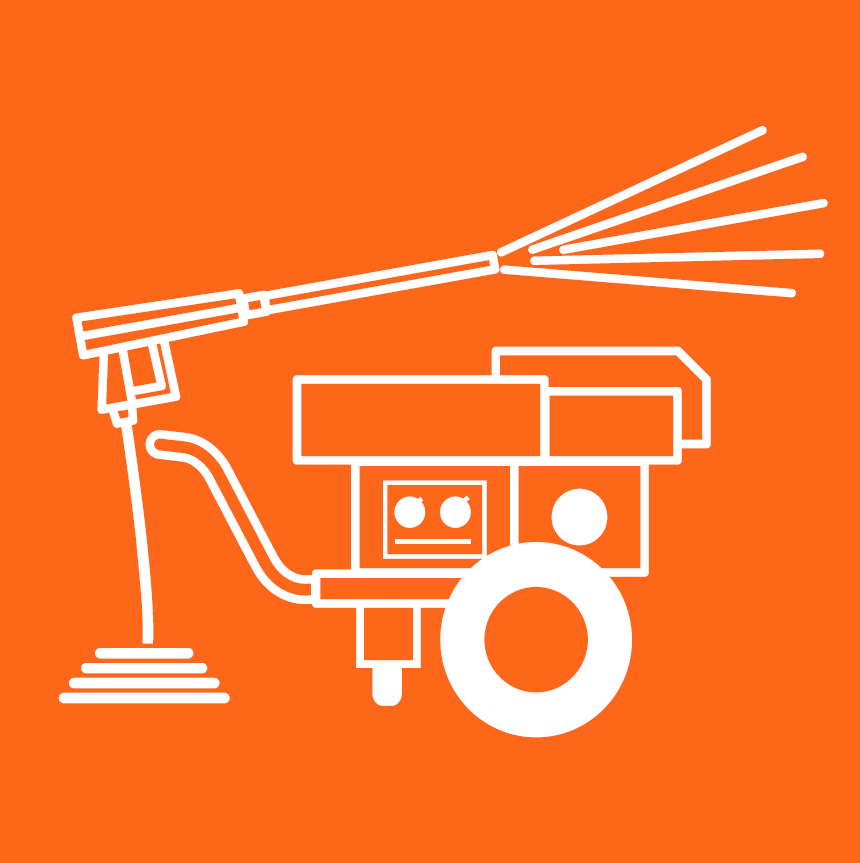 86 lbs
Tool Rental Centers – TRC Pilot
47 TRCs – after 4 years pilot use:
Analyze pre vs. post PLD deployment
4 years pre and post; total 8 years data

41% Reduction – Overexertion injuries

44% Reduction – Injury cost
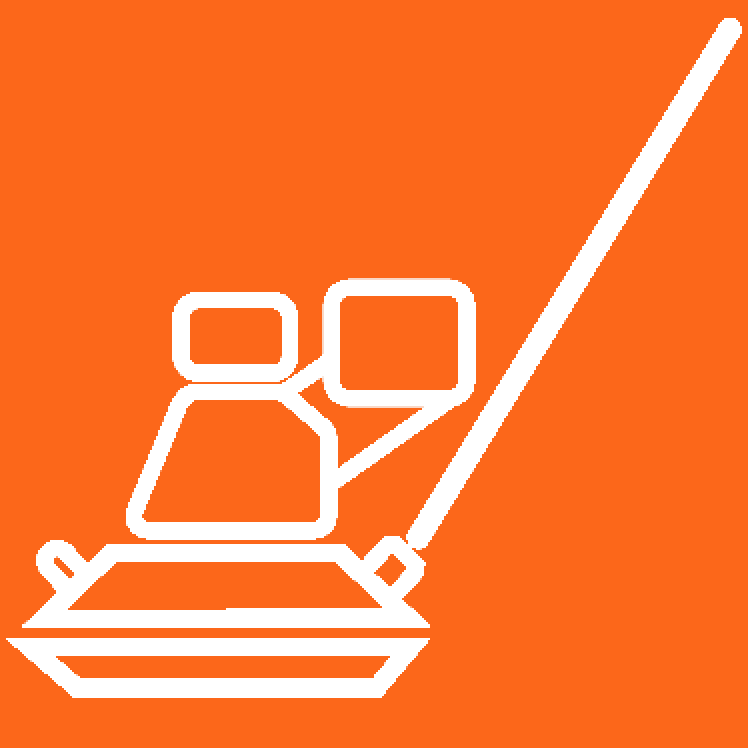 184 lbs
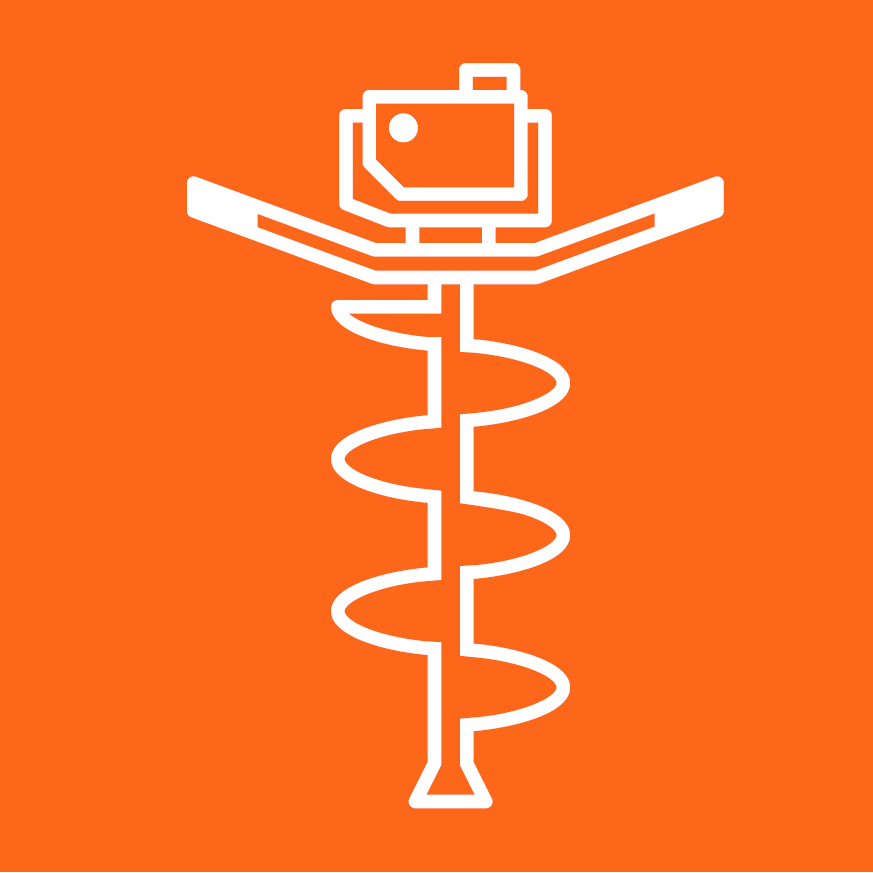 71 lbs
Data base tracked these specific overexertion injury types
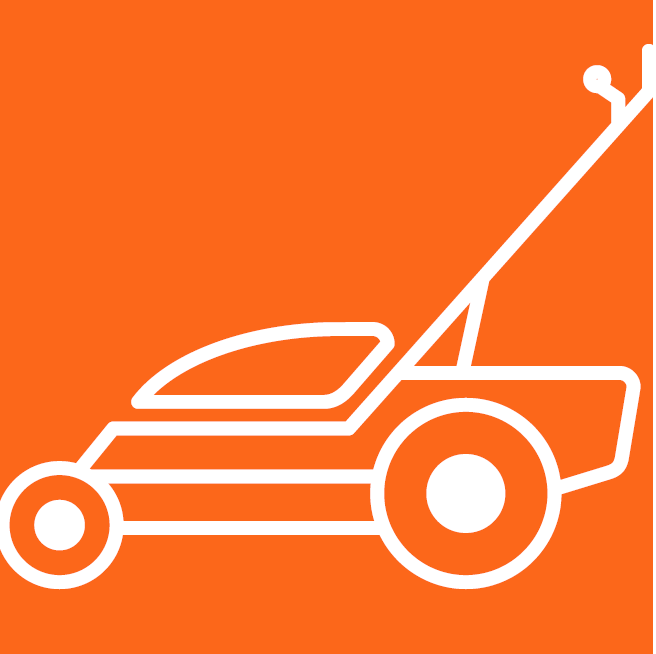 244 lbs
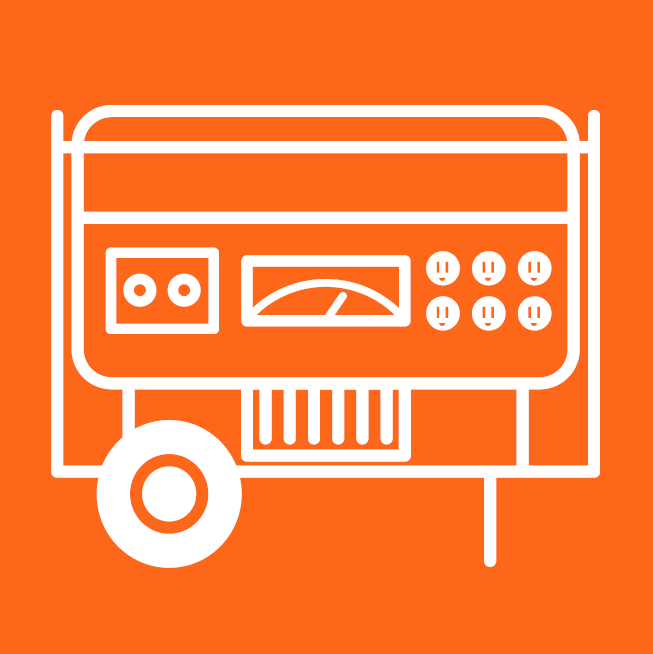 113 lbs
Confidential & Proprietary – Not for Distribution
17
[Speaker Notes: Don

Notice we jumped from 2020 to 2022 (Covid period) – when priorities and focus were elsewhere for Home Depot. 

Starting early in 2022, we looked at 4 years injury data in our 47 pilot TRCs (1/1/2018 - 12/31/2021)

41% reduction in overexertion injury frequency (17 vs. 10)

44% reduction in severity, or injury cost ($97k vs. $55k).

(note: 47 TRCs is just 3.3% of the total Home Depot TRCS – 1,286.)]
2022 – Four years of Tool Rental injury data
Next Steps:
Expand - all Retail operations 
Focus - Heavy/ bulky items loading & unloading
Target 9 high-volume, injury leading, bulky retail products
Promote use thru videos & QR codes
Create dedicated “Loading Zones”
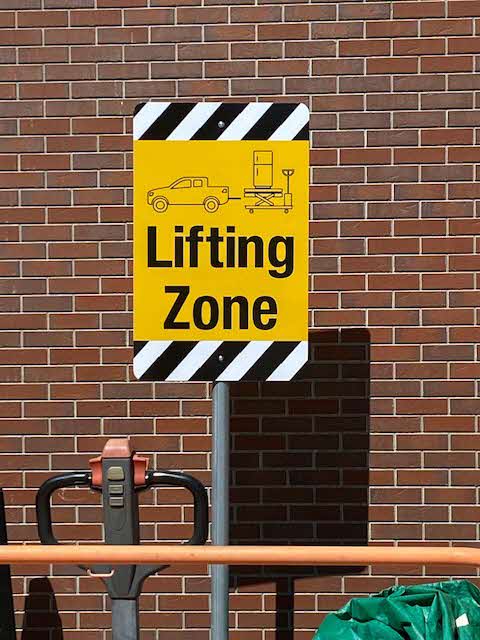 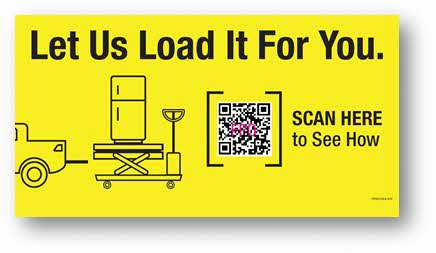 Confidential & Proprietary – Not for Distribution
18
[Speaker Notes: Don

We had solid data after 4 years of testing the PLD was a success.  However, the 47 pilot locations did not provide use with a Home Run CBA to sell some of Home Depot’s sr. managers. 

So, we starting looking at other options to expand use, which would further reduce injuries. 

A campaign was initiated to expand PLD use to other large, bulky retail items. Our injury database was updated to include 9 large, bulky items from Home Depot’s retail operations.  This included commonly sold (and customer loaded) items as refrigerators, large grills, tool chest, and others. 

 These 9 bulky retail items added another 723 injuries and almost 10M in cost to our 4-year data base. 

We also develop new campaigns to increase and promote use of the PLD.  This includes QR codes shoppers can scan (which shows a short promotional use video.)  We also created “Loading Zone” signs and designated loading areas at each store.]
Sustainable Results
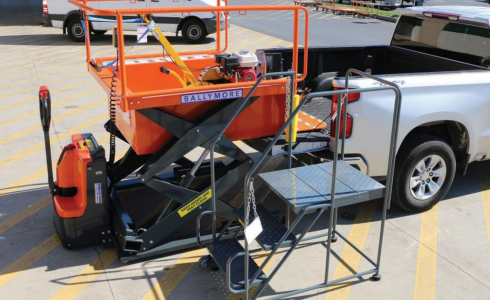 Impact:
Payback Period < 2 yrs. with Labor Savings

1.6 claims/yr. per PLD est. reduction
Linear Regression Results

41% Reduction – Overexertion injuries

44% Reduction - severity / cost
Example: $330K overexertion injury loading washer
Preventable injury: cost of 25 PLDs
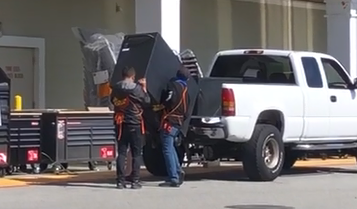 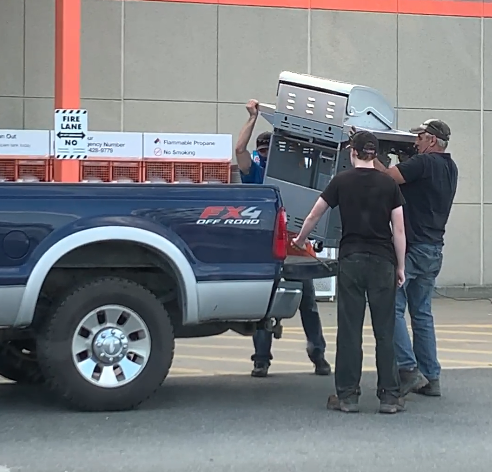 Confidential & Proprietary – Not for Distribution
19
[Speaker Notes: Don

Let’s recap:
2016: initial injury assessment
2017: Design & build a new machine
2018: Fund and deploy 47 PLDs across the country
2019: First review of 1 year data; confirms strong injury reduction results
2020-21: Covid years
2022: Added bulky retail items, operational savings which strengthened the ROI <2  years. 

Other key data points include:
Analytics confirming 1.6 injuries reduced per store
41% reduction in overexertion injuries
44% reduction in overexertion injury cost]
Strengthen CBA, Expand Opportunities
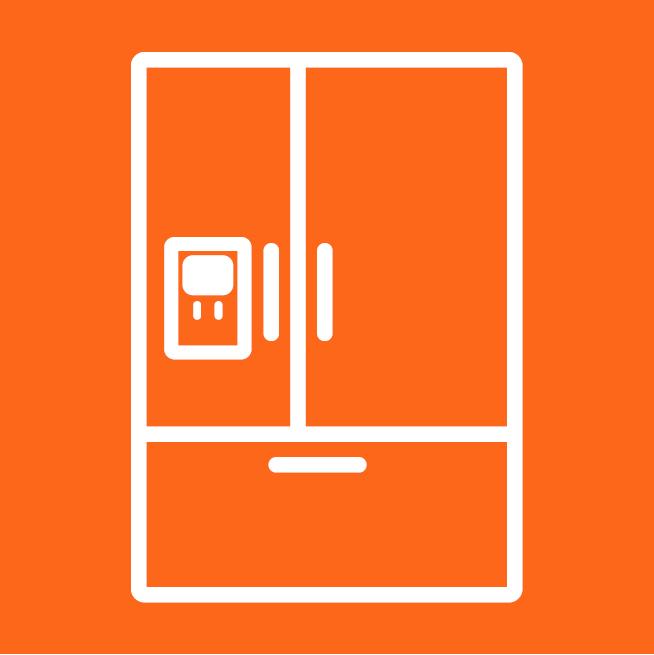 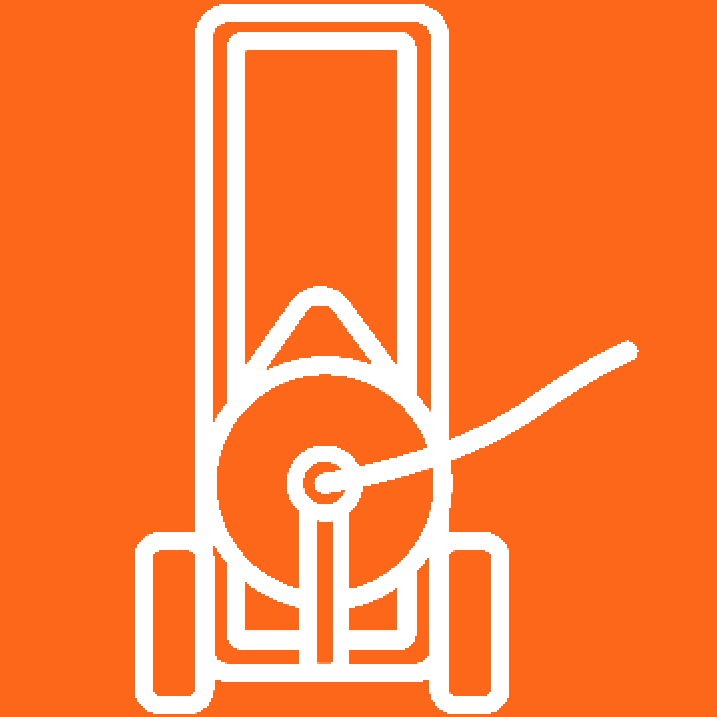 230 lbs
150 lbs
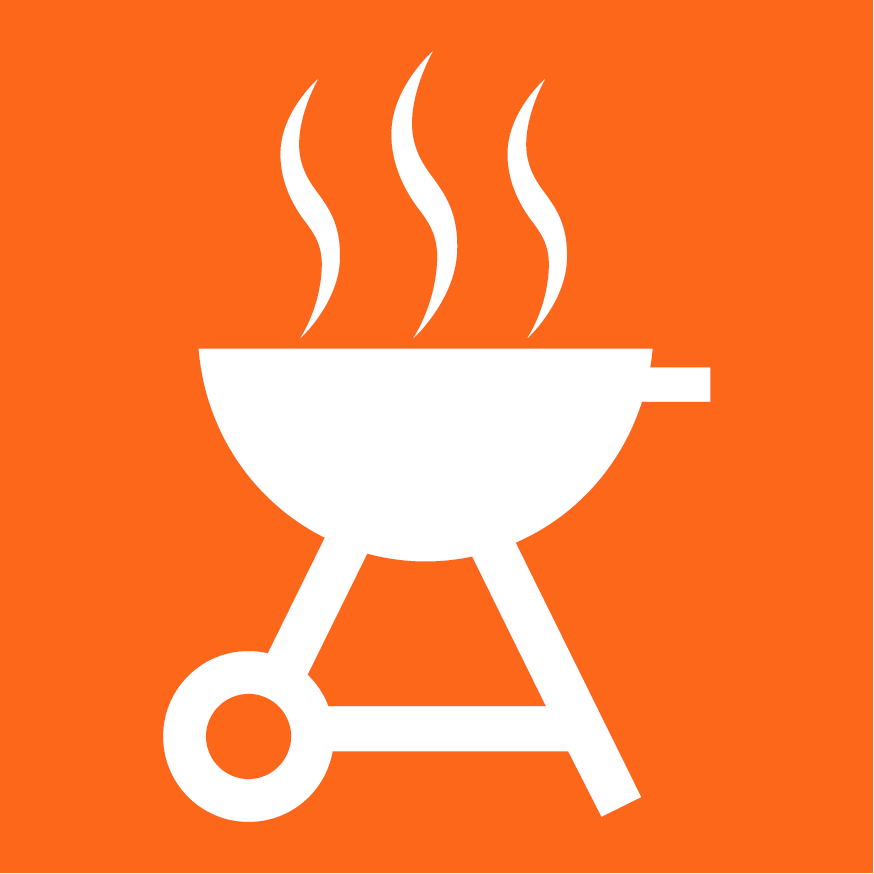 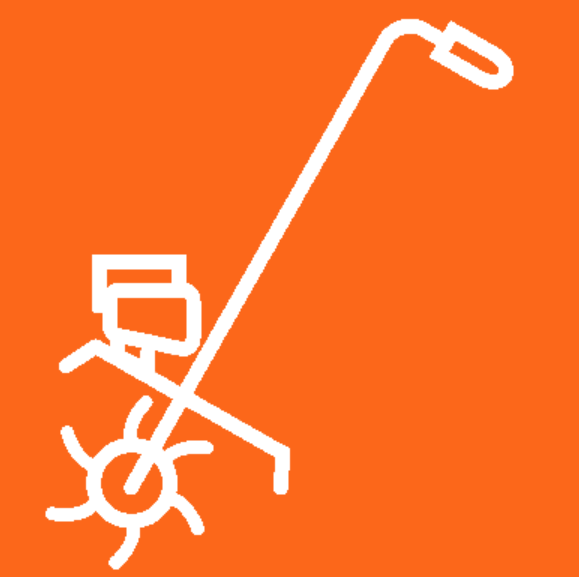 127 lbs
114 lbs
Almost there….
Goal: Payback under 2 years

Operational saving = <2.0 yrs. 
Strengthen Payback with Productivity Savings (conservative)
5 team lifts / day / store = 0.5 hr. / day (~5-6 min. each per associate)
2 to 3 associates could spend more time with customers each day vs. loading

Additional support data (not used)
Thousands of lost work-days over 4 years
50% Savings: Prevent ½ of target injuries 
~1,000 Lost Workdays per year saved.
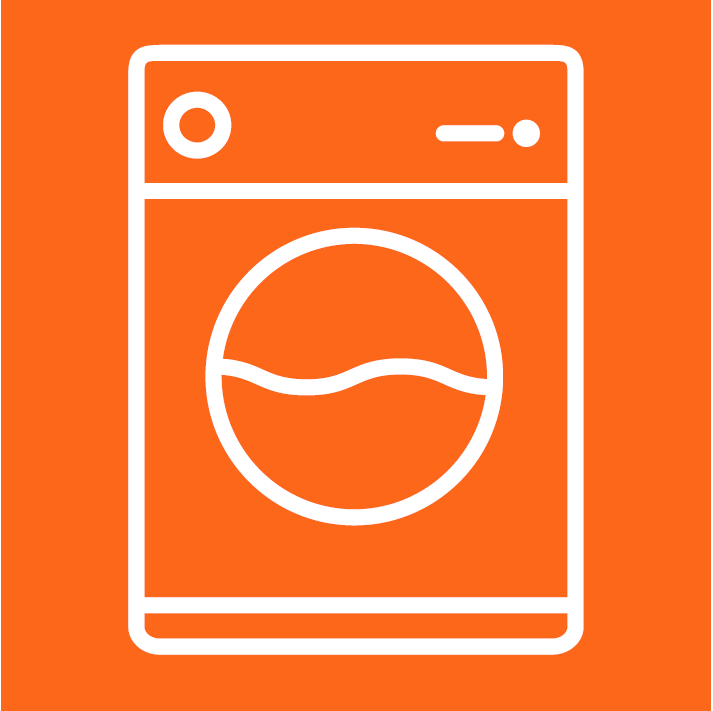 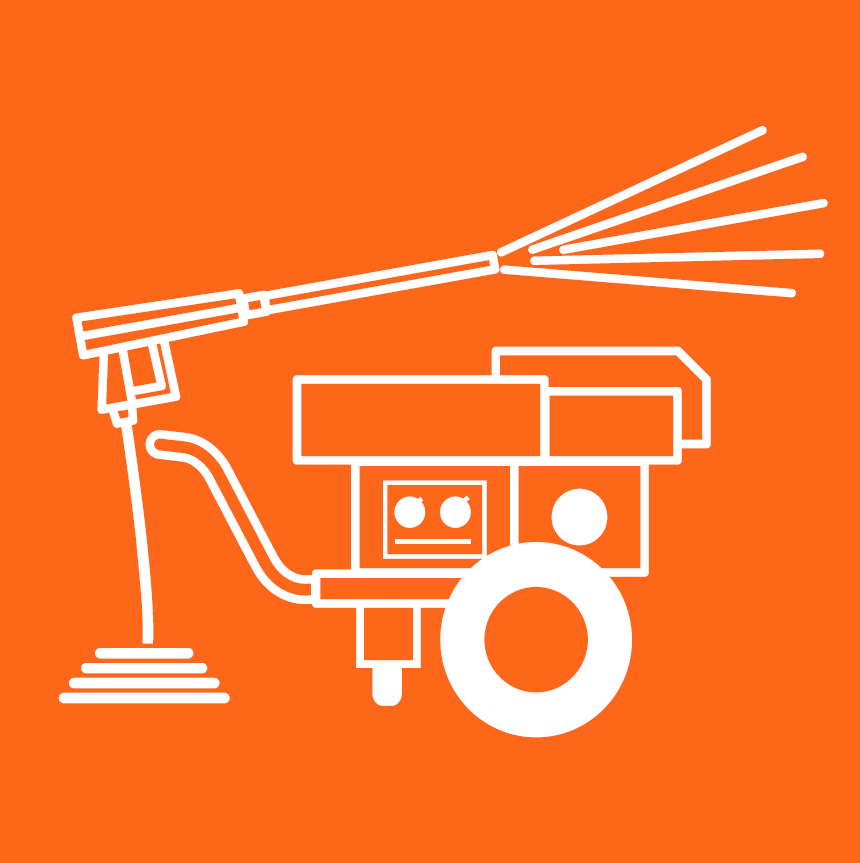 86 lbs
148 lbs
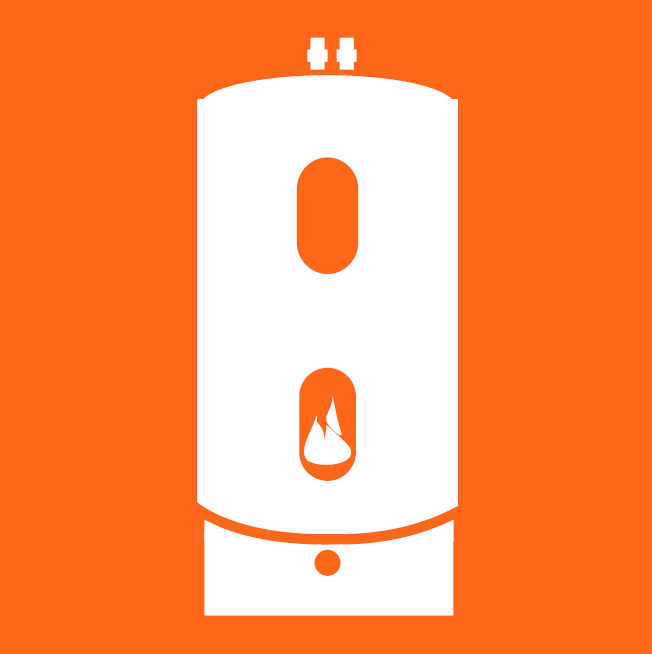 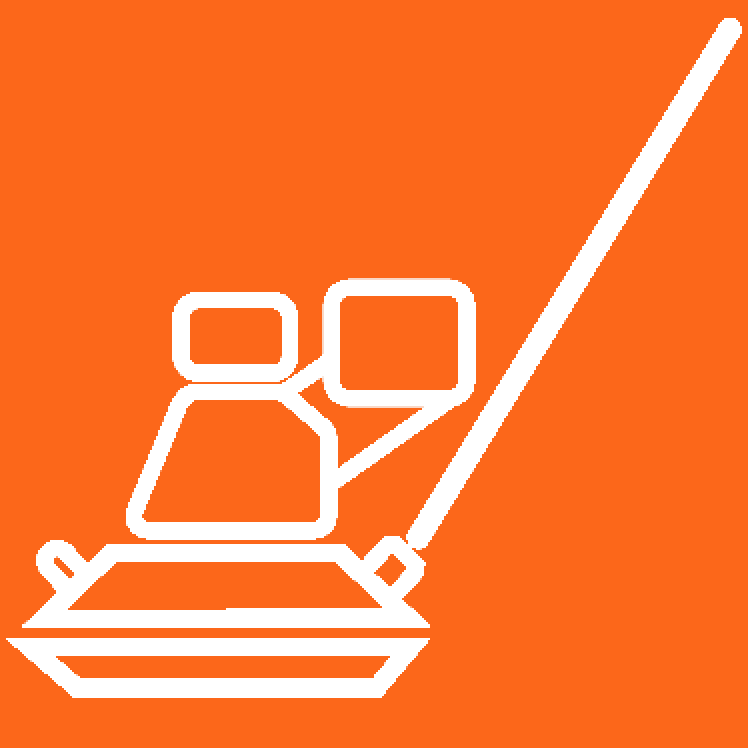 184 lbs
154 lbs
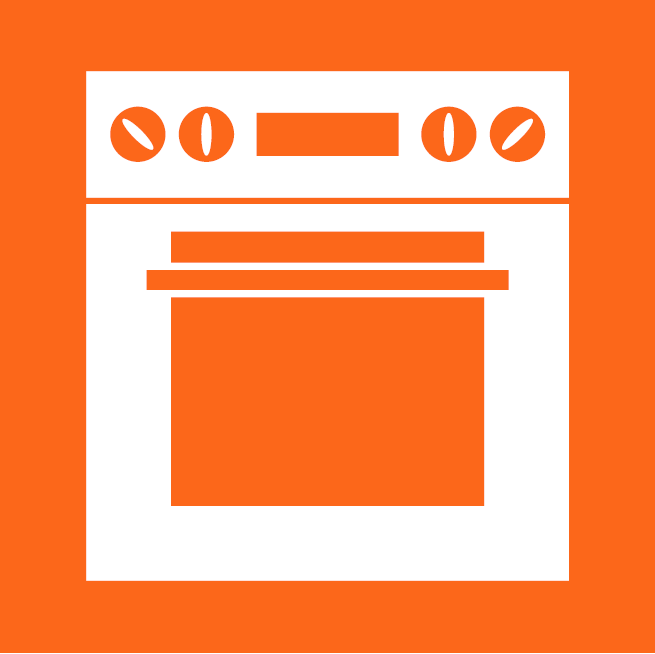 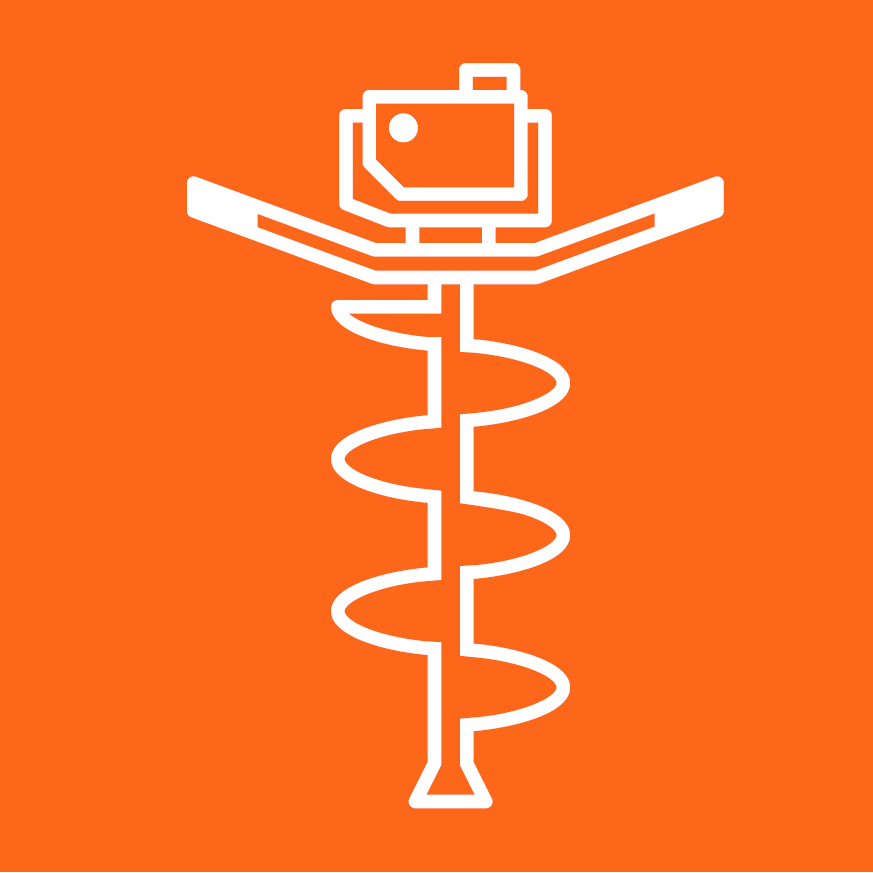 121 lbs
71 lbs
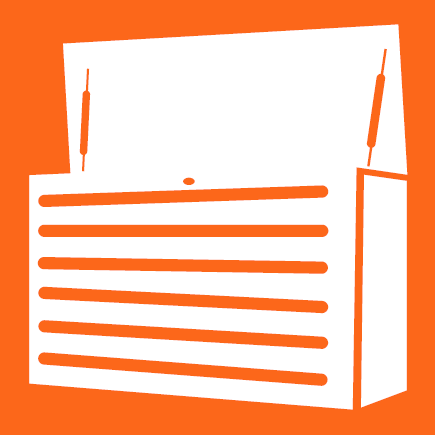 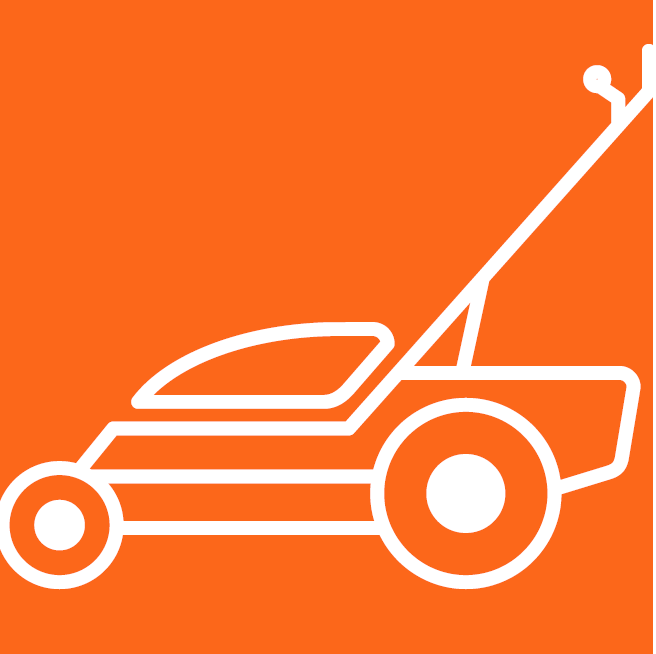 221 lbs
244 lbs
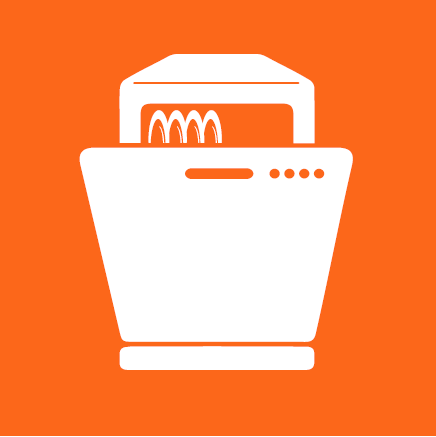 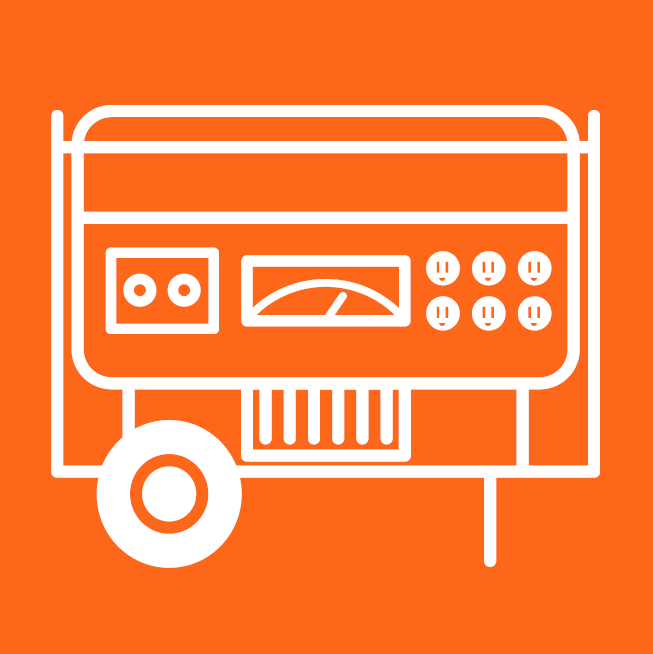 113 lbs
90 lbs
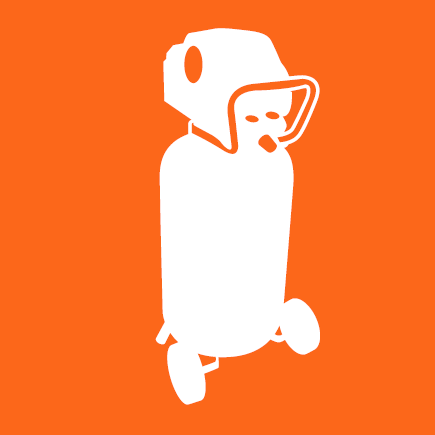 213 lbs
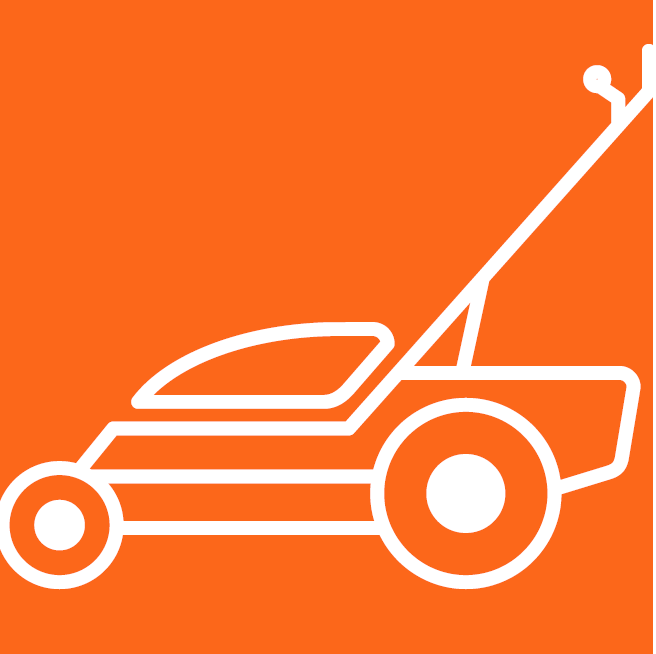 195 lbs
Confidential & Proprietary – Not for Distribution
20
[Speaker Notes: Don 

Expanding use of the PLD to include many retail bulky items greatly increased our overall business case.  But, we were not quite there yet. 

Adding an operational metric, productivity savings, was needed to provide a stronger ROI under 2 years. 

Using a conservative productivity savings of only 1 additional associate, and customer loading only 5 times per day @ 5-6 minutes each, this = ½ hour per day.  This is time associates could be spending with customers; not loading.  

Lastly, one cost item we were tracking, but never used, was the cost of lost workdays.  Our 4-year injury database totaled 7,969 lost days from all 16 heavy, bulky items we were tracking.  

If only 50% of these injuries are prevented (conservative estimate), the appx. 1,000 lost workdays per year could be saved.  (7,960 * 50% = ~4,000 / 4 years = ~1,000 lost days per year).]
In Store Safety Walk
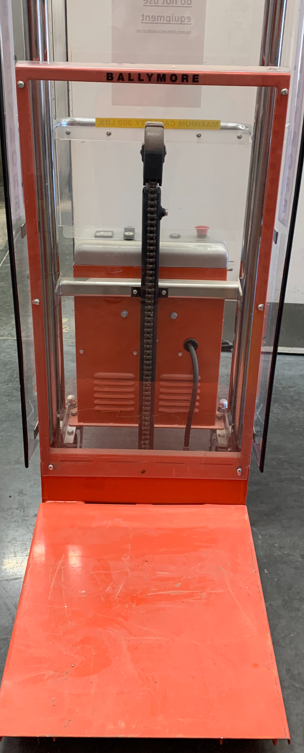 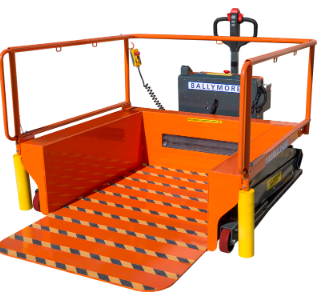 July 16, 2022
Sr. Leadership – store safety walk
Review latest safety updates & initiatives
Portable Loading Dock
BallyPal (replacement for manual pallet jack)
D78 Lateral Transfer Table introduced
First opportunity to see and observe PLD
Appropriated funding for all 2,000 stores
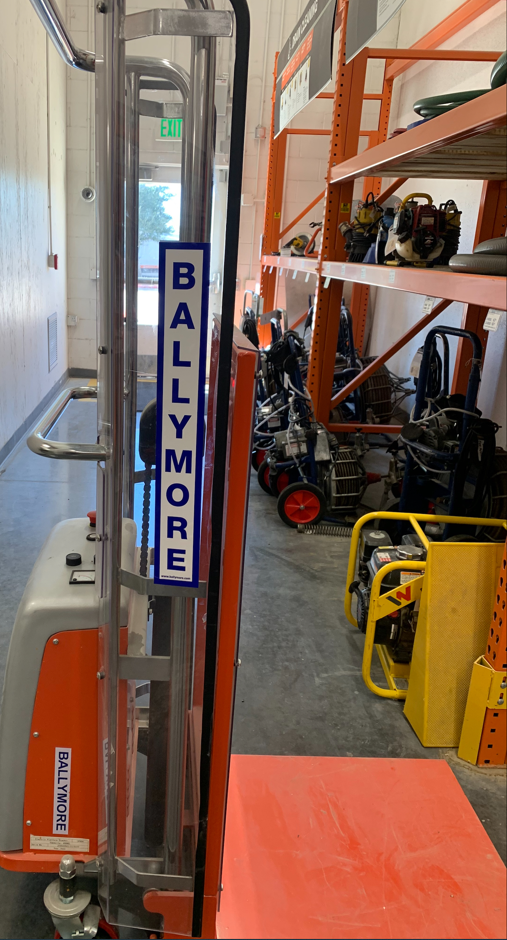 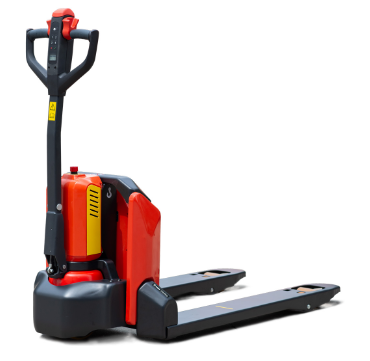 Confidential & Proprietary – Not for Distribution
21
[Speaker Notes: Don

Recap the fantastic day which occurred with CEO Ted Decker on July 16, 2022

Highlight all the safety innovations and pilots that were present for him to see. 

Within 48 hrs. of the store walk, capital funding was appropriated. Not only the PLD, but other safety initiatives also.]
Roll-out Strategy
Ranked all 1,985 Stores
Combined ranking

200 District roll-up

19 Regions roll-up
Retail – bulky items
Sales – Retail bulky items (70%)
Overexertion injuries – Bulky item injuries (30%)

Tool Rental – bulky items
Sales – Tool Rental bulky items (70%)
Overexertion injuries – Bulky item injuries (30%)

 Total store sales
Confidential & Proprietary – Not for Distribution
22
[Speaker Notes: Don 

Once funding was finalized for nationwide deployment, a roll-out strategy was needed. 

In addition to training material, getting PLDs to stores with the greatest need had to be priorities.   Keep in mind that about 600 Home Depot stores do not have Tool Rental Centers. 

Using many of our data analytic tools & databases developed over the past 4 years, we created a combined ranking metric for all 1,985 stores. 

We used annual sales and injury data of all 16 TRC and Retail bulky items to develop store-level metrics.  (injury metric is # of overexertion only.  Does not include incurred cost or LTI severity; only an overexertion injury was reported). 

Once all stores were ranked, this was rolled-up into 200 Districts and then into 19 Regions.  

Deployment started Fall 2022.  Thru Sept. this year we are appx. 85% complete with all stores with final roll-out completed by Jan.  (Almost 2,000 for U.S. stores and another 200 for stores in Canada).]
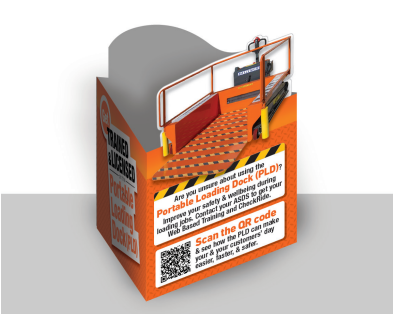 Impact: YTD
Tabletop tent
And QR Code
Results
Pre vs. post comparison
Injury data thru May 31, 2023

16 bulky items – Overexertion

48% reduction - frequency

46% reduction - cost
Thru August 2023
Deployment thru August 18, 2023

1,444 shipped and delivered (72%)

Jan. ’24 (end FY23) target completion

PLD Incentive Campaign
Promoting Mgr. and Associate use
Focus on “Personal Benefits” – no injuries
Break room literature and QR codes
Confidential & Proprietary – Not for Distribution
23
[Speaker Notes: Bryce

Highlight project success and impact YTD. 

# PLDs shipped (% complete) and target completion date

Impact pre vs. post; using shipping date as pivot point.  

Emphasis many stores just received PLDs a few months ago, so long-term injury impact will develop over time for all 2,000 stores.]
Before PLD
Typical daily scenario:

3 Associates loading

2-pc. tool chest

Top part loaded (~200lbs)
Confidential & Proprietary – Not for Distribution
24
[Speaker Notes: Don

Short video clip #1

3 associates loading the bottom portion of a heavy tool chest.]
Promoting Usage
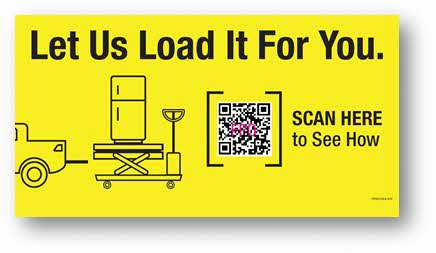 “SCAN HERE
To See How” video
Confidential & Proprietary – Not for Distribution
25
[Speaker Notes: Don

PLD promotional video 

Anyone can scan the QR code and see how the Portable Loading Dock can help.   

Conclusion – comments and questions.]
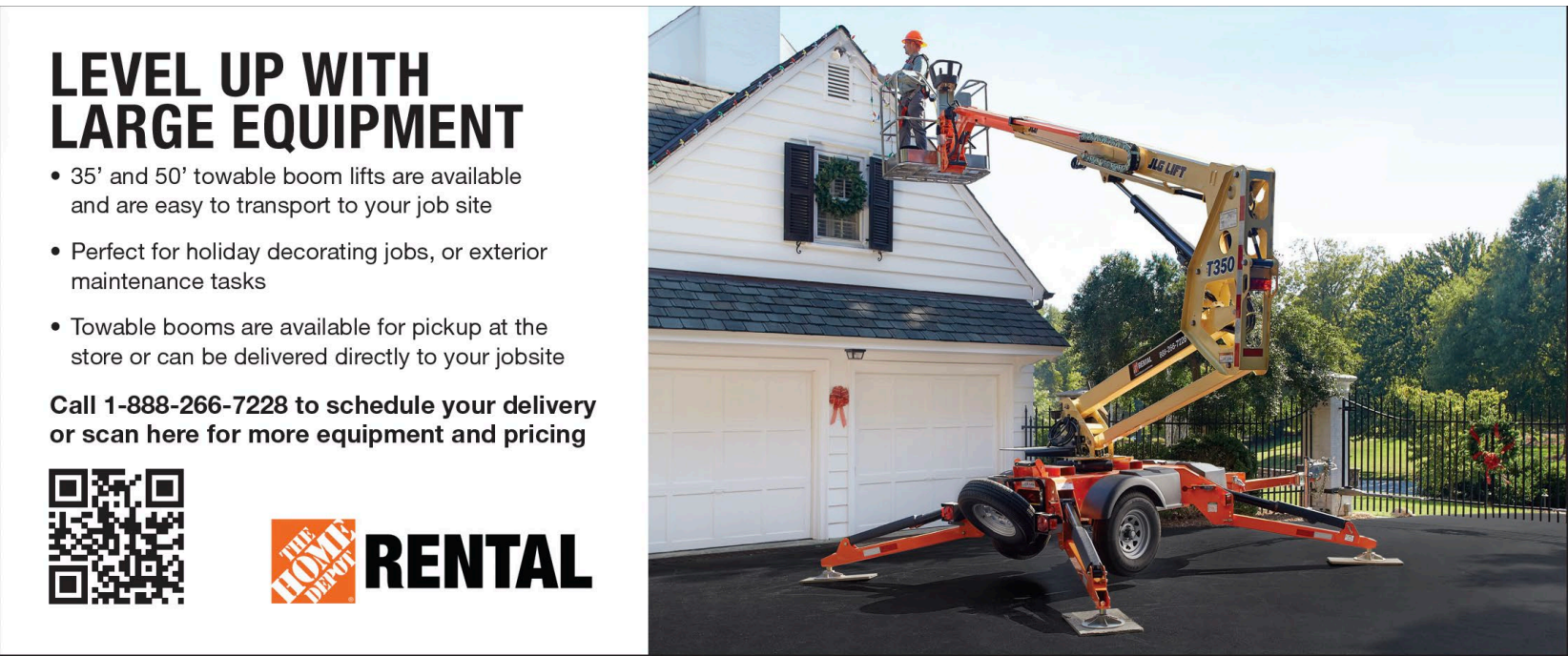 [Speaker Notes: Anyone here ever rent a boom lift? Most DIY customers don’t understand the ANSI standards that require not only PFPE, but MEWP operator training as well. My role at THD Rental, and on the A92 committees is to look for innovative ways to ensure operators have to attach their lanyard to anchorage point.  Fastentracker
Also, to keep them away from overhead lines – proximity sensors]
The Home Depot
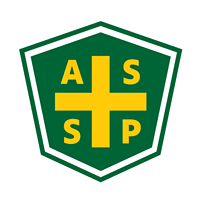 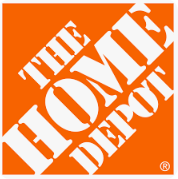 Questions & Discussion
Customer spotlight
27
[Speaker Notes: Closing questions and discussions:

Don]
New Business
Any New Business?
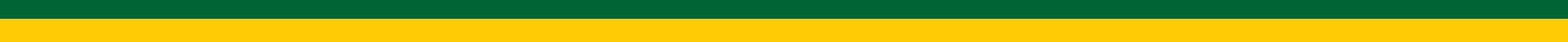 Congratulations!
Mel McKenzie – new CSP 12/23/23
Joe McCord – Playing football at Yale this fall
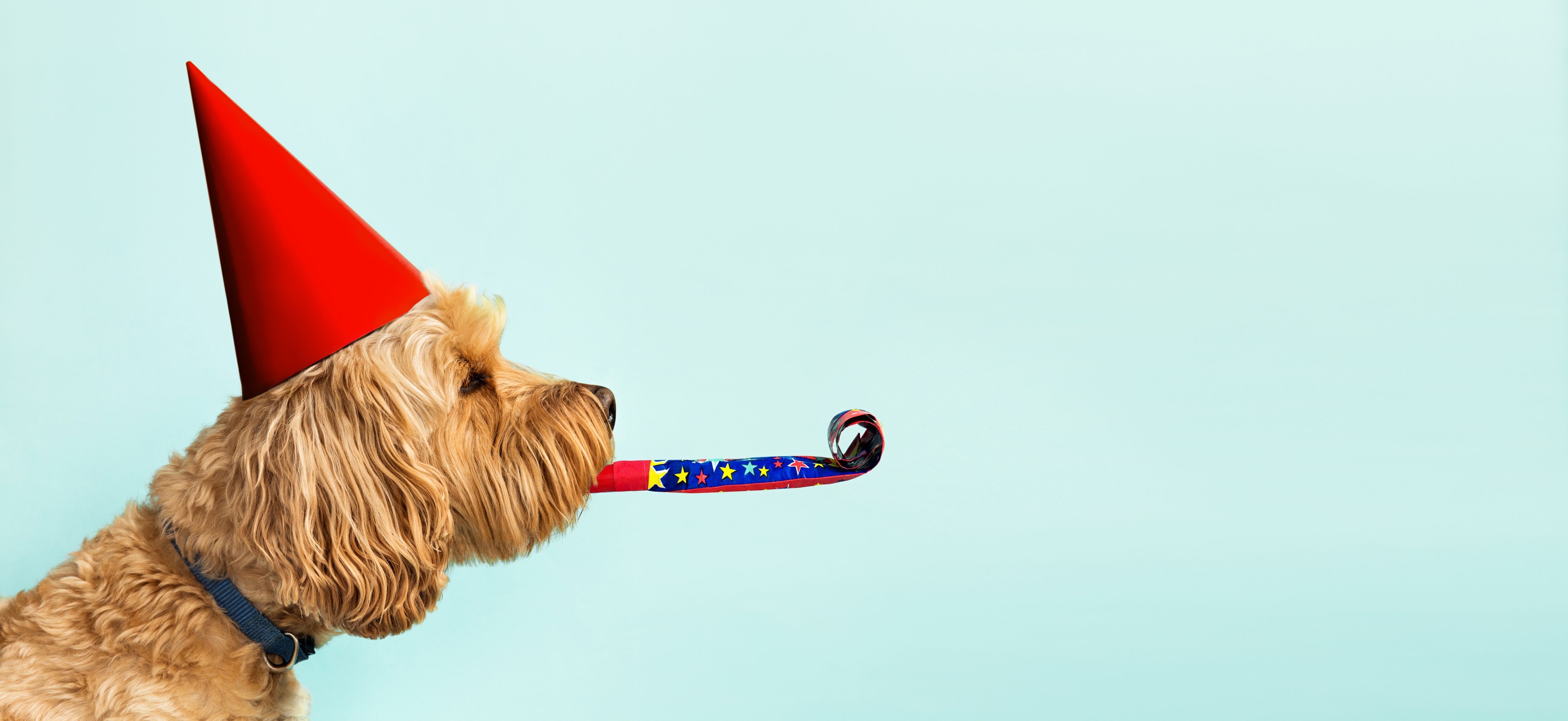 Share your good news! Send any congratulations on significant achievements/certifications/news to Rich so he can include it on our website, LinkedIn, and during monthly meetings. RHeinzenberger@Ensafe.com
Upcoming Meetings
Upcoming Meetings
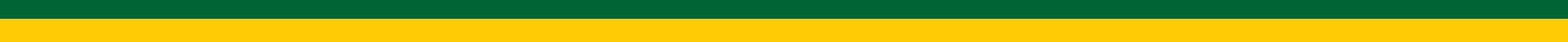 Upcoming Meetings:
February 16, 2024 (Friday) – 9:00 AM – EnSafe
March 21, 2024 – 3:00 PM – UCOR
	*Please see chapter website for any updates and to RSVP for meetings when it is required
Meeting Adjournment
Thank You!
Thank you for joining us today! 
Please reach out to any of the board members if you have questions or need additional information.